INNOVATION PROCUREMENTSTATE OF PLAY IN EUROPE andHORIZON 2020 SUPPORT
Tackling public sector challenges requires new solutions
Close to market -> PPI
In many cases, solutions are close to the market. Incremental innovation (product adaptation, scaling up of production…) or non-R&D innovation (e.g. service innovation) can deliver required quality/price, so no need for R&D procurement. Vendors would provide solutions if the market would express clear requirements and sufficient demand to purchase. Via PPI, the public sector acts as launching customer/early adopter and provides seal of approval for the innovative solution (PPI)
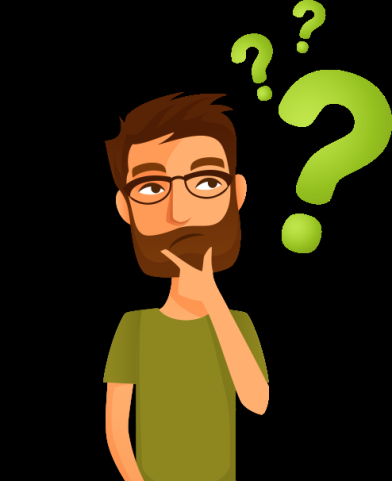 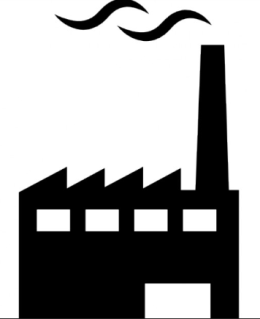 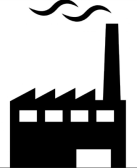 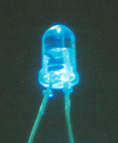 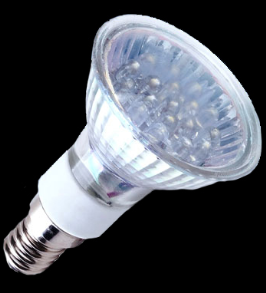 Purchase
products
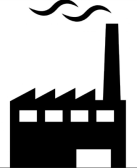 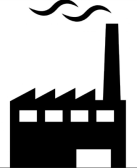 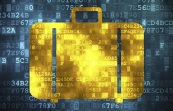 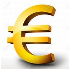 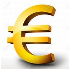 - PPIs expressing large enough demand to scale up production
- Regulatory decision to prohibit sales of incandescent light bulbs
Customers looking for 
cheaper, more sustainable 
lighting solutions
80s-90s: LED R&D done
but LEDs still expensive
[Speaker Notes: PPI = Procurement to deploy an innovative solution (R&D is not required)  
PCP = Procurement to purchase R&D services 

Separation between R&D development and deployment of the innovative solution.]
Tackling public sector challenges requires new solutions
Further away -> PCP
In other cases, addressing the problem requires radical innovation, there is no available solution 'on' or 'close to' the market yet. There are different competing potential solution approaches but R&D still needed to de-risk and compare different technological alternatives. Not possible yet to fix the solution requirements (R&D needed to find out) nor to commit to large scale deployment. Procurer wants to induce step change in market (e.g. moving from proprietary/vendor lock-in to better open systems with multiple vendors incl. new players) (PCP)
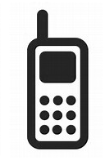 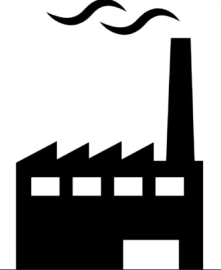 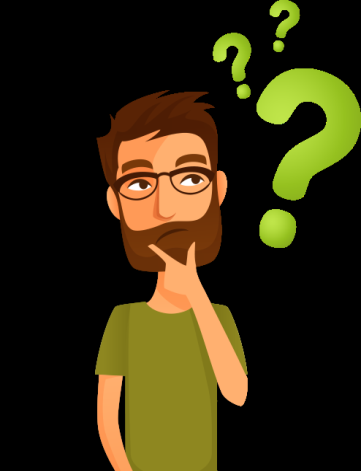 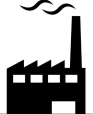 IBM
HP
Cray
SUN...
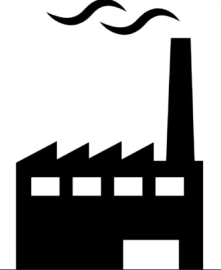 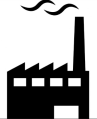 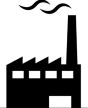 Purchase
products
Purchase
R&D
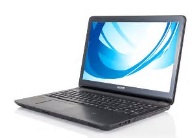 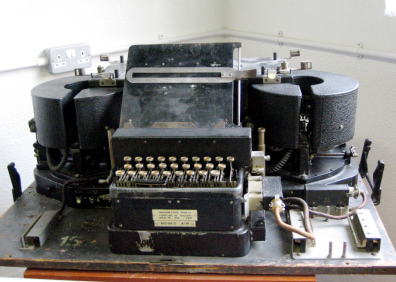 PPIs
Scaling up
production
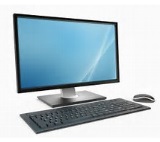 PCPs that 
'developed' 
the Internet,
(super)
computers, 
GPS, etc.
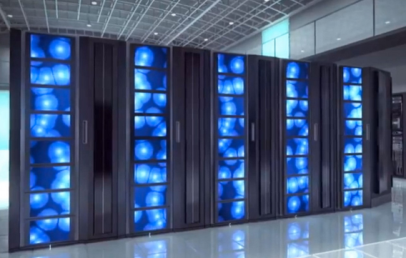 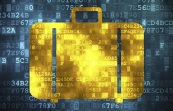 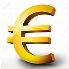 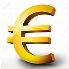 Customers looking for 
cheaper, faster communication and data processing
50s: old fashioned
communication ways 
(letters, fax, telex)
[Speaker Notes: PPI = Procurement to deploy an innovative solution (R&D is not required)  
PCP = Procurement to purchase R&D services 

Separation between R&D development and deployment of the innovative solution.]
Innovation Procurement = PCP + PPI   /  Complementarity
- PCP to steer the development of new solutions towards concrete public sector needs, whilst comparing/validating alternative solution approaches from various vendors and enabling new players to prove themselves against established ones- PPI to act as launching customer / early adopter / first buyer of innovative commercial end-solutions newly arriving on the market
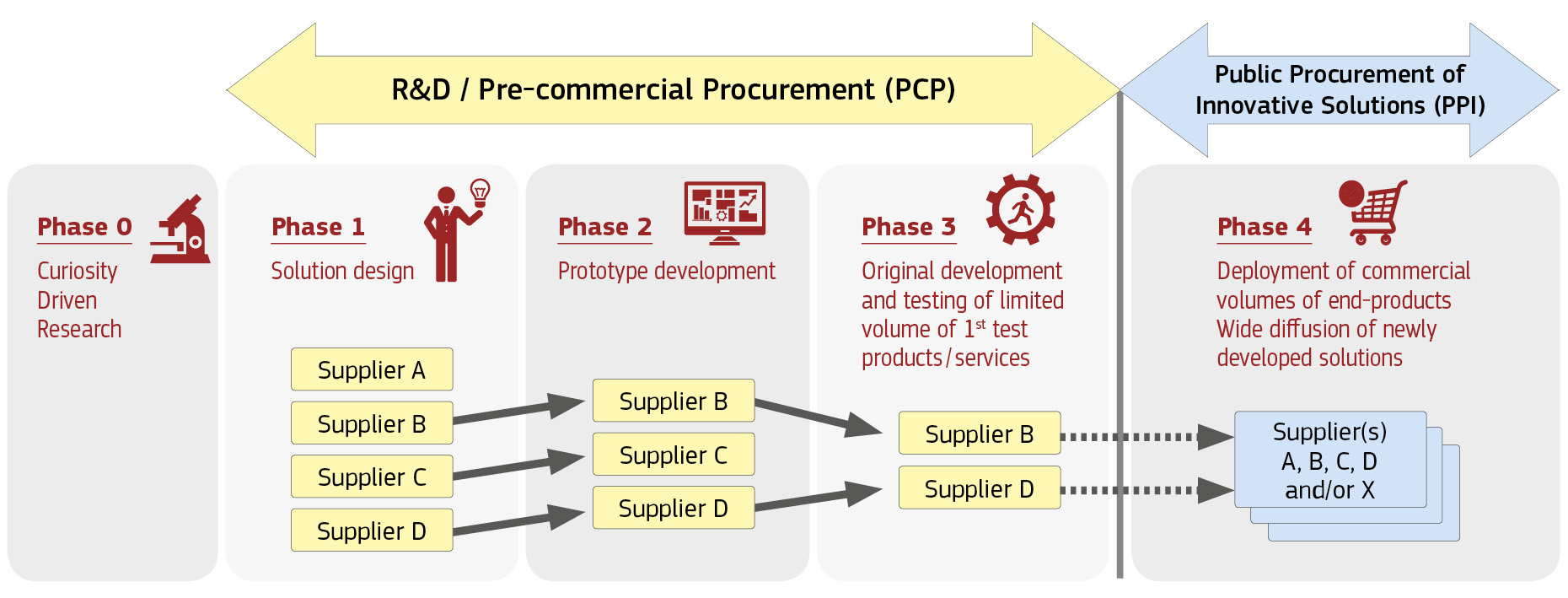 PCP and PPI: legal framework
PCP and PPI are NOT new public procurement procedures. They are approaches to use existing public tendering mechanisms in such a way - to optimise innovative outcome (best value for money for procurer)                      - to create optimal growth opportunities for suppliers
PCP
Open tendering
R&D services procurement
IPR sharing between supplier (keeps IPR ownership) and procurer (right to use/license)
Multiple sourcing (multiple suppliers in parallel)
Phases (FW contract for the PCP + specific contracts/phase)

Exempted from public procurement directives, WTO
PPI
Early announcement of the 'intention' to buy (via PIN) a critical mass of solutions 'if' market can deliver solutions with specific requirements by a set date
Conformance testing to verify if market can meet requirements
Tendering: e.g. open, negotiated procedure, competitive dialogue

Not exempted from public procurement directives, WTO
[Speaker Notes: PPI = Procurement to deploy an innovative solution (R&D is not required)  
PCP = Procurement to purchase R&D services 

Separation between R&D development and deployment of the innovative solution.]
Why split between PCP and PPI    
This enables to…
Get better and 20% cheaper products (US defense data)
Use PPI also if no(more) R&D needed for procurement need
Use a small budget PCP to de-risk a large budget PPI
PPI spec can be 'completely rephrased' benefiting from PCP lessons learnt
Use conditions that encourage job creation 'in Europe'
Because PCP falls outside WTO rules 
Prevent foreclosing of competition & crowding out of   private investment in R&D
Companies that are not financing their R&D via procurement/PCP (e.g. via grants, own company resources) can still bid for deployment contracts/PPIs
Facilitates access to procurement market for SMEs
Gradually increasing contract sizes, tasks, required manpower
Stringent financial guarantee/qualification requirements:'no' in PCP,'ltd' in PPI
… above not the case if R&D is procured as part of/inside large deployment contract
Examples PCPs 
EU funded Education               Non-EU funded Health
IMAILE





URL: www.imaile.eu
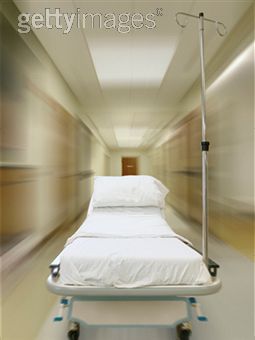 Niguarda
Hospital 
PCP

URL: http://inspirecampus.eu/wp-content
/uploads/2014/09/INSPIRE_case_study_
LOMBARDY_hospital_pcp3.pdf
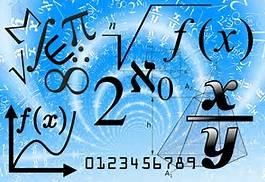 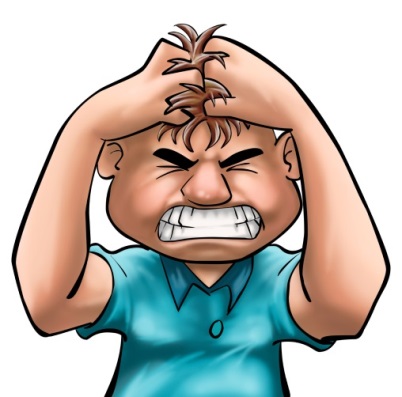 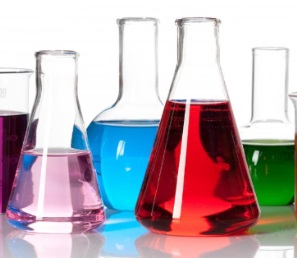 Entities involved: Lombardy region, Niguarda hospital, ARCA regional purchasing body

PCP to develop and test: easy-to-use automated universal system for moving hospital beds, with anti-collision and safety systems, not needing guide lines or tracks even on non rectilinear routes

Benchmarking: 40% expected cost savings (cheaper solution + less accidents and functional limitations)

PCP created market opportunities for SMEs (are selling already in other countries as well)
Procurers: schools and universities (SE, ES, DE, Fi) 

Joint procurement of R&D services via the PCP 
that developed personalised learning solutions 
that helps students study maths, science better. 

Artificial intelligence adapts the subject to the 
interests and learning habits of the study. 
Gaming aspect makes the learning experience more 
interactive, interesting and rewarding for students.

SME in the PCP has already grown from 1 person
To +20 person company.
7
Examples PPIs 
EU funded HPC                        Non-EU funded Health
Erasmus University 
Medical Center PPI






URL: http://www.innovation-      procurement.org/award/erasmus-mc/
PPI4HPC (PPI for High Performance Computing)
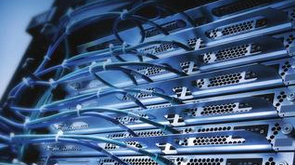 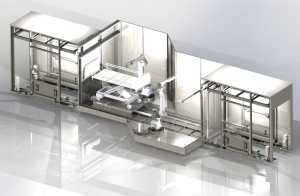 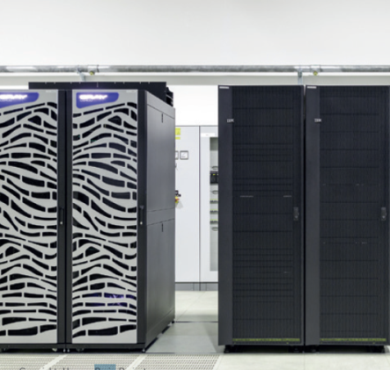 Procurer: Erasmus Medical Center

Robotics based bed washing system
Won European PPI award 2014

More efficient and sustainable healthcare solution
Cost reduction: 35%
CO2 footprint reduction: 65%

Winning SME is growing its company successfully and expanding also to other markets
PPI4HPC started in April 2017, after PRACE3IP PCP 
(developed more energy efficient supercomputers)

Buyers group: supercomputing centers Juelich 
(DE), CAE/GENCI (FR), CINECA (IT) and BSC(ES)
will launch a joint PPI procurement of € 73M.

PPI for HPC participants will coordinate their 
procurement roadmaps to contribute to building 
a European Data Infrastructure with high-end 
supercomputers, which will around 2022 reach 
the exascale performance level. The French 
partner will be the lead procurer.
8
What can countries/regions do?
Political encouragement

Modernising public sector 'a priority'
 Quality-efficiency improvement targets
e.g. Lombardia/IT, UK, Flanders/BE

Action plan, target % proc budgets 
     to innovation, monitoring framework
e.g. UK, NL, ES, Nordics, FR
Implementation

- Innov Proc Competence center
Training / assisting procurers
(e.g. SE, FI, ES, Flanders/BE, DE)

- Innov Proc financial support program 
(e.g. SE, FI, ES, Flanders/BE, DE)
Encourage demand side to meet supply side

Early notification innov proc needs

Open market consultations
     Meet the buyers events
Leverage EU support

Horizon 2020       Increased
ESIF                    support for    
EIB loans             innov proc

European Assistance for Innov Proc
Info about EU policy initiatives: https://ec.europa.eu/digital-single-market/en/news/eu-policy-initiatives-pcp-and-ppi
[Speaker Notes: What can countries and regions do to mainstream innovation procurement?
Countries and regions that already doing so, use a mix of 4 ingredients:
Political Encouragement to encourage public procurers to buy 'innovative'
Make public sector modernisation a political 'priority':
Agree with all procurers in the region quality/efficiency improvement targets (KPIs) that they are to reach in public service delivery by addressing high priority innovation needs. Define which innovation needs to address via a PPI or PCP.
Set a target for the percentage of public procurement budgets that are to be directed to innovation every year by all procurers in the region/country. UK, NL, ES, FR and the Norden countries have already set such targets. Measure progress on this as well
Implementation framework
- Establish a regional/national financial support program for procurers that offers them co-financing to reduce their risk to undertake PCPs and PPIs
- Establish an innovation procurement competence center in your region/country that can share good practices, provide practical (+ the above financial) assistance to procurers on how to do a PCP or PPI, provide info about EU funding for PCP/PPI
Leverage EU funding
Use the increased support offered by Horizon 2020, ESIF and EIB loans for PCP& PPI
Encourage demand to meet supply
Encourage public procurers in your region to notify businesses early about upcoming innovation procurements (via public info notices) and to invite businesses to discuss those innovation needs in open market consultations or meet the 'buyers events'.]
National innovation procurement policy initiatives
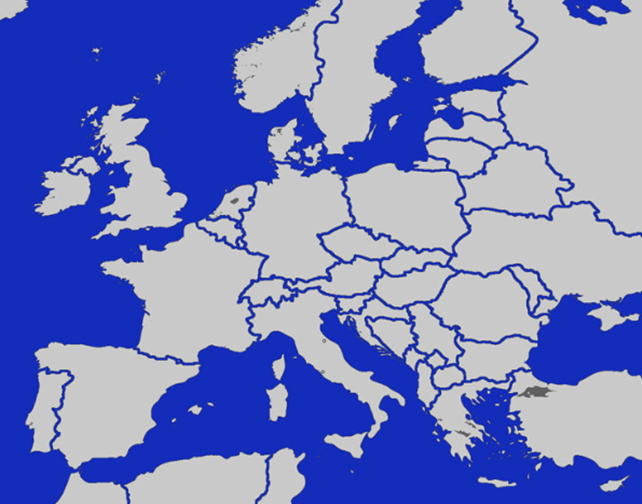 Priority in 
Policy FW
Action Plan
Target

Competence Center

Financial  Incentives

Monitoring Framework
Info about national initiatives: http://ec.europa.eu/digital-agenda/news/innovation-procurement-initiatives-around-europe
[Speaker Notes: Health
Inclusion
Government
Security
eInfrastructure]
Why European cooperation on PCP-PPI?
Speed up public sector modernisation – improve quality and efficiency of public services with breakthrough solutions

Get better value for money through cooperation - enable public sector around Europe to share cost + experience to buy new solutions that can respond to concrete public needs

Address issues of common interest together – e.g. where interoperability and coherence of solutions across borders, pooling of resources or market defragmentation is required

Create growth and jobs in Europe – help innovators bring European R&D to the market (the majority of R&D in H2020 funded PCPs should take place in Europe, ltd set of first test products can be bought in the PPI from companies in the PCP)
[Speaker Notes: 1. Enhancement of public services at a lower cost 
2. Joint procurements – better address common needs – economies of scale 
3. Issues like interoperability – coherence of solutions 
4. Very Important – PCP lies outside the scope of the EU procurement Directives / WTO rules – Therefore it is allowed to put provisions like the majority of R&D should take place in Europe as the H2020 requires]
Forms of support (Horizon 2020)
Coordination and Support Actions (100% funding rate): 
Support only coordination activities e.g. preparation of a PCP or PPI by a group of procurers (investigating feasibility to start PCP/PPI, open market consultation with industry before initiating a concrete PCP or PPI etc) 
CSAs do not provide EU co-financing for an actual PCP or PPI procurement

PCP Actions (90% funding rate): 
Provide EU co-financing for an actual PCP procurement (one joint PCP procurement per PCP action) + for related coordination and networking activities (e.g. to prepare, manage and follow-up the PCP procurement)

PPI Actions (35% funding rate): 
Provide  EU co-financing for the actual PPI procurement(s) (one joint procurement or several separate but coordinated PPI procurements per PPI action) + for related coordination and networking activities (e.g. to prepare, manage and follow-up the PPI procurement(s))
Overview EU funded projects doing PCPs (FP7)
More info on: http://ec.europa.eu/digital-agenda/en/eu-funded-projects
HEALTH
AGEING
NYMPHA-MD (PCP)
THALEA (PCP)
Mental care for bipolar disorders
Tele-detection/care of ICU patients
PCP in Human Brain Project
SILVER (PCP)
Robotics ageing well
PCP on supercomputing / brain modelling
RELIEF (PCP)
DECIPHER (PCP)
Pain self-management
Services mobile health data
ANTISUPERBUGS (PCP)
MAGIC (PCP)
Post stroke recovery
Detection of superbugs
EMPATTICS (PCP)
LIVE INCITE (PCP)
Chronic disease self-management
Life style interventions 
in perioperative care
NIGHTINGALE (PCP)
PROEMPOWER (PCP)
Wearable sensors
Diabetes disease self-management
STARS (PCP)
Stress reduction
[Speaker Notes: There are currently 15 EU funded PCP projects and 1 PPI project on-going that are looking for ICT based solutions to address challenges in a number of domains of public interest:  health, transport, energy efficiency, e-gov, education and safety 

These projects are all grouping a number of procurers from different EU Member States that are carrying out these PCP procurements jointly. Projects define joint tender specifications for challenges faced by all the procurers in the consortium and they launch one joint call for tender together. They are comparing and testing solution approaches from different vendors to solve their common problem.]
Overview EU funded projects doing PCPs (FP7/H2020)
More info on: http://ec.europa.eu/digital-agenda/en/eu-funded-projects
E-GOV
SELECTforCities (PCP)
Cloud for Europe (PCP)
Open IT platform for cities
Cloud computing e-gov
HNSciClouds (PCP)
PREFORMA (PCP)
Long term digital preservation
Research Science Cloud
EDUCATION
IMAILE (PCP)
CHARM (PCP)
TRANSPORT
Personalised learning needs
Traffic Management
V-CON (PCP)
SAFETY
SMART@FIRE (PCP)
Virtual road infrastructure modelling
Smart Textiles ICT for fire fighters
RESEARCH
QUACO (PCP)
PRACE 3IP (PCP)
SUSTAINABILITY
More powerful quadrupole magnets
High Performance Computing
MARINE-EO (PCP)
SMART-MET (PCP)
Earth Observation, marine-security
Smart Metering water sector
[Speaker Notes: There are currently 15 EU funded PCP projects and 1 PPI project on-going that are looking for ICT based solutions to address challenges in a number of domains of public interest:  health, transport, energy efficiency, e-gov, education and safety 

These projects are all grouping a number of procurers from different EU Member States that are carrying out these PCP procurements jointly. Projects define joint tender specifications for challenges faced by all the procurers in the consortium and they launch one joint call for tender together. They are comparing and testing solution approaches from different vendors to solve their common problem.]
Overview EU funded projects doing PPIs (CIP/H2020)
More info on: http://ec.europa.eu/digital-agenda/en/eu-funded-projects
HEALTH
AGEING
HAPPI (PPI)
STOP AND GO (PPI)
Telecare for elderly with multiple conditions
Healthy Ageing
ECOQUIP & LCB-HEALTHCARE (PPI)
THALEA (PPI)
Low carbon healthcare
Telemedicine for ICU patients
COMPUTING
PPI4HPC (PPI)
RITMOCORE (PPI)
High Performance Computing
Arrythmia / Pacemakers
TRANSPORT
FIRED-UP (PPI)
SYNCRO (PPI)
Vehicles Fire Fighters
Smart roads communication
SUSTAINABILITY
SPEA (PPI)
Sustainable buildings
PRO-LITE (PPI)
Cities/Metro Lighting
INNOBUILD (PPI)
Sustainable buildings
INNOBOOSTER (PPI)
Office Furniture & Lighting
INNOCAT (PPI)
Sustainable catering
PROBIS (PPI)
PAPIRUS (PPI)
Sustainable construction
Sustainable construction
[Speaker Notes: There are currently 13 EU funded PCP projects and 1 PPI project on-going that are looking for ICT based solutions to address challenges in a number of domains of public interest:  health, transport, energy efficiency, e-gov, education and safety 

These projects are all grouping a number of procurers from different EU Member States that are carrying out these PCP procurements jointly. Projects define joint tender specifications for challenges faced by all the procurers in the consortium and they launch one joint call for tender together. They are comparing and testing solution approaches from different vendors to solve their common problem.]
EU funded CSAs/Networks of procurers (FP7/CIP/H2020)
More info on: http://ec.europa.eu/digital-agenda/en/eu-funded-projects
HEALTH
AGEING
SAEPP (prep PCP)
C4BI
PRO4VIP (prep PCP)
Ambulance ICT
Cities on healthcare
ICT for Visually impaired
EPP-eHealth (prep PCP/PPI)
INSPIRE (Training, link VC)
E-health procurers
Hospitals e-health
TRANSPORT
P4ITS
TRANSFORM
BUYZET
SPICE
City/Regional transport
ITS
CO2 free deliveries
Mobility
Safety
ICT
PICSE (Prep PCP/PPI)
COMPLETE (Prep PPI)
BROADMAP (prep PCP)
Photonics broadband
Radio com police, firefighters
Research cloud
SUSTAINABILITY
BRODISE
CEPPI 2 (prep PPI)
WATER PIPP
Cities brown field
decontamination
Cities – energy consumption
Water procurers
SPP regions (capacity building)
EURECA (prep PPI)
PPI – sustainability
PPI4WASTE
Green data centers
Authorities
Waste management
InnProBio Forum (capacity building)
GREENS (prep PPI)
PPI – bio based products
Energy agencies – CO2
[Speaker Notes: There are currently 13 EU funded PCP projects and 1 PPI project on-going that are looking for ICT based solutions to address challenges in a number of domains of public interest:  health, transport, energy efficiency, e-gov, education and safety 

These projects are all grouping a number of procurers from different EU Member States that are carrying out these PCP procurements jointly. Projects define joint tender specifications for challenges faced by all the procurers in the consortium and they launch one joint call for tender together. They are comparing and testing solution approaches from different vendors to solve their common problem.]
Evidence on impact from successful examplesMore info - PCP impact study- on: https://ec.europa.eu/digital-agenda/en/news/quantifying-impact-pcp-europe-study-smart2014-0009
Shortening of time-to-market: UK National Health service PCP examples achieve reduction from several years to 18 months
Attracting venture capital: Companies in UK NHS PCPs attract significant VC investment, enabling them to grow faster
Creating lead markets: Companies in UK ministry of defence PCPs are selling now also to US department of defence 
Retaining lead market position: possible via sustained PCP/PPI procurements (e.g. 60 ys of supercomputing PCPs -> IBM, Cray, HP)
20% cheaper products and higher product quality: evidence from US defense multi competitor, multi phase PCP-PPI procurements
Removal of supplier lock-in -> 20% cost reduction: outcome of benchmarking of CHARM PCP on new traffic management centres thanks to move towards open architecture via PCP
Benefits on local economy: Estonia PPI buying Mitsubishi electric vehicles increased local Estonian economic activity in related sectors
[Speaker Notes: Some evidence on impacts from case examples:
PCPs by the UK National Health Service  have reduced the time to get a product rolled-out from years to 18 months (e.g. blood donation chair case). Their PCPs have also attracted significant VC investment.
Some companies that developed new solutions in defence PCPs in UK (e.g. to reduce weight of soldier's backpack) sell now to the US military as well
It is possible also to keep such lead market positions by doing several PCP/PPI procurements one after the other. E.g. US supercomputing PCPs/PPIs keep on creating the leading next generations of supercomputers. This process has created and sustained large US companies: IBM, Cray, HP
60 years of analysis of US procurement data shows that PCP procurements create on average 20% cheaper and higher quality products then traditional long term vendor partnership
The benchmarking done by CHARM (one of the first EU funded PCPs on traffic management) expects to make 20% cost reduction on traffic management centers by moving towards on open architecture
Even if suppliers are not from the region/country, innovation procurements create benefits for the local economy. The Estonian PPI on electric vehicles significantly increased local Estonian economic activity in related sectors and boosted activity in the Estonian innovation ecosystem in this field.]
Data collected from first 16 EU funded PCPs
16 EU funded PCPs that awarded contracts (5 already finished)
73 procurers involved, 104 tenderers/consortia of tenderers involved
Opening route-to-market for new players/SMEs
71 % of contracts won by SMEs (SME lead bidder, bidding alone or with partners)
Compared to 29% in public procurements across Europe
Mostly small young SMEs: 24% below 10 people, 75% below 50 people, 50,5% less than 10 years old
Stimulating cross-border company growth 
28% of contracts won by bidders that are not from a country of any of the procurers in the buyers group (e.g. DE company working for UK+NL procurers)
Compared to 1,26% in public procurements across Europe
Relevance of PCPs also to universities
34,6% of winning contracts have university/R&D center partner in consortium
-   Winning SMEs are also often university start-ups 

Creating growth and jobs in Europe
All bidders do 100% of R&D in Europe (except 1 doing 85% of R&D in Europe)
Improving the quality and efficiency of public services
All completed PCPs have delivered innovative solutions that achieve the expected quality and efficiency requirements set out initially by the procurers
[Speaker Notes: Health
Inclusion
Government
Security
eInfrastructure]
Geographic location winning bidders & procurers
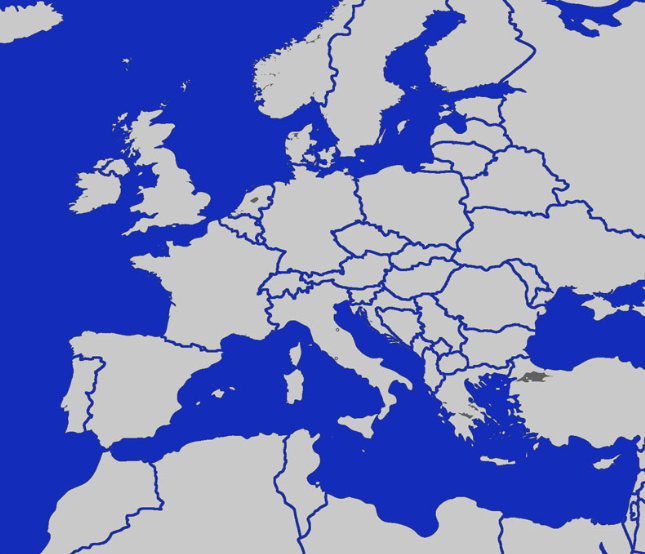 (1)
(5)
(4)
(6)
(3)
(4)
(1)
(1)
Companies 
in winning bids 
(nr/country)
(4)
(10)
(7)
(1)
(3)
(1)
(1)
(19)
(1)
(22)
(5)
Universities 
in winning bids 
(nr/country)
(1)
(9)
(1)
(1)
(9)
(1)
(4)
(1)
(14)
(2)
(4)
(6)
(2)
(1)
(5)
(2)
(2)
(1)
Procurers
(nr/country)
(1)
(8)
(1)
(17)
(9)
(2)
(6)
(1)
(2)
(3)
(20)
(1)
More info: https://ec.europa.eu/digital-single-market/en/news/
results-eu-funded-pre-commercial-procurements
(1)
[Speaker Notes: Health
Inclusion
Government
Security
eInfrastructure]
Next major EU innovation procurement event
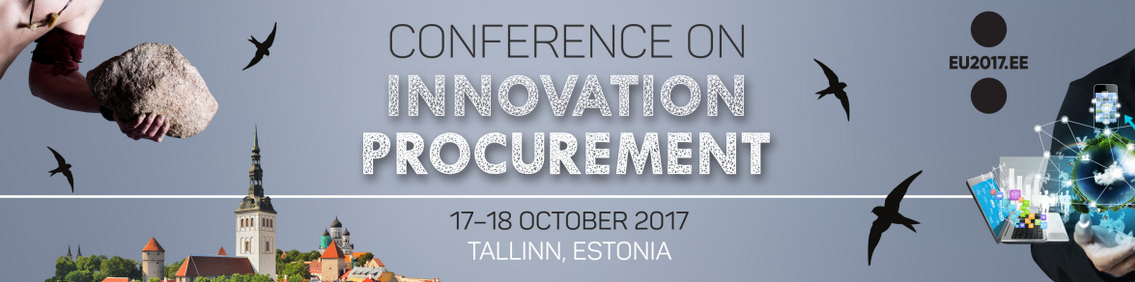 Innovation procurement policy initiatives and 
case examples from around Europe
European Assistance for Innovation Procurement
Networking on H2020 calls on innovation procurement

Online programme and registration
http://eafip.eu/events/3rd-major-eafip-event-tallinn/
Useful links
More info on Innovation Procurement: 
http://ec.europa.eu/digital-agenda/en/innovation-procurement

Video testimonies from procurers that did PCPs and PPIs: 
http://eafip.eu/resources/videos/ 

Overview ongoing EU funded PCP/PPI projects:
http://ec.europa.eu/digital-agenda/en/news/innovation-procurement-power-public-purse

Results finished and ongoing EU funded PCP projects:    
https://ec.europa.eu/digital-single-market/en/news/results-eu-funded-pre-commercial-procurements 

  FAQs, template tender documents for H2020 funded PCP projects:  
https://ec.europa.eu/digital-single-market/en/news/calls-eu-funding-opportunities-pre-commercial-procurement-and-public-procurement-innovative 

More detailed info on PCP/PPI action instrument, evaluation criteria etc in General Annexes to the H2020 Work Program:
http://ec.europa.eu/research/participants/portal/desktop/en/funding/reference_docs.html#h2020-work-programmes-2016-17
21
Back-up slidesH2020 support to Innovation ProcurementPCP/PPI Actions + Coordination and Support Actions (CSAs)
European Assistance for Innovation Procurement
eafip
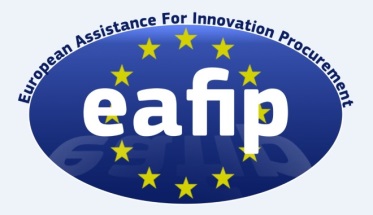 What is eafip?
A service set up by the DG CNECT (run by external contractors)
   - Horizon 2020 supports groups of procurers to do joint PCPs/PPIs together
   - eafip supports procurers to start PCP/PPIs on their own nationally
     (for procurers that do not receive other EU support for preparing a PCP/PPI)
www.eafip.eu
What does eafip offer?
Training across Europe
3 major events and 9 workshops with procurers in different sectors 2015-18
Register here to see locations & programs of planned events/workshops

Toolkit, helpdesk, survey and contact list of key procurers 
Training is based on toolkit on why and how to implement PCP/PPI
Helpdesk that posts replies to questions - FAQs online here
Survey to consult procurers about future areas of interest for PCP/PPI here
Contact list of key (ICT) procurers in all MS in 10 public sector areas here

Free local assistance 
For public procurers starting PCPs and PPIs for ICT based solutions
Includes legal assistance in the start-up and implementation of a PCP/PPI
At least 6 PCPs and 6 PPIs will receive assistance
Register here your interest to receive assistance before 15 June
Forms of support
Coordination and Support Actions (100% funding rate): 
Support only coordination activities e.g. preparation of a PCP or PPI by a group of procurers (investigating feasibility to start PCP/PPI, open market consultation with industry before initiating a concrete PCP or PPI etc) 
CSAs do not provide EU co-financing for an actual PCP or PPI procurement

PCP Actions (90% funding rate): 
Provide EU co-financing for an actual PCP procurement (one joint PCP procurement per PCP action) + for related coordination and networking activities (e.g. to prepare, manage and follow-up the PCP procurement)

PPI Actions (35% funding rate): 
Provide  EU co-financing for the actual PPI procurement(s) (one joint procurement or several separate but coordinated PPI procurements per PPI action) + for related coordination and networking activities (e.g. to prepare, manage and follow-up the PPI procurement(s))
PCP and PPI actions – participation requirement
In addition, other entities can also participate
- In buyers group: also private/NGO procurers providing services of public interest 
- In coordination/networking activities: any private/public type of entity (e.g. experts, end-users, certification bodies that assist procurers) that has no conflict of interest (no potential suppliers of solutions for the PCP/PPI) 

Public procurers are contracting authorities or contracting entities as defined by the EU public procurement directives

MS = Member States
AC = Countries Associated to Horizon 2020
PCP and PPI actions - Role different actors
Buyers group
Beneficiaries that provide the financial commitments for the PCP or PPI(s). 
Min 2 public procurers from 2 different Member States or associated countries
Shall represent the demand side for the innovations, a critical mass of procurers that can trigger wide implementation of the innovations, shall aim for ambitious quality/efficiency improvements in area of public interest.

Lead procurer
Public procurer in project appointed by the buyers group to lead and coordinate the PCP or PPI(s). Can be part of buyers group or not. 

Subcontractors 
Successful tenderers, selected by the buyers group & lead procurer as result of the PCP or PPI call for tender, to provide the R&D services (PCP) or innovative solutions (PPI). 
They do 'NOT' enter the grant agreement with the EC.
PCP and PPI actions – What is covered
PCP/PPI actions co-finance (1) + (2)










     
     Preparation    Execution
     Stage              Stage

Every project goes through a preparation stage and an execution stage
(1) PCP/PPI procurement
Open Market Consultation, preparation tender spec, etc
Evaluation results
Preparing follow-up PPI
Dissemination etc
Following up progress suppliers
        Validating, testing solutions
           Dissemination activities
Standardisation, certification, etc
(2) Coordination & Networking Activities
[Speaker Notes: Universities (if they are not the procurers that have the responsibility to buy R&D services to tackle the specific public need)  can participate as beneficiaries assisting the procurers in the networking/coordination activities provided that they will not participate in the execution of the procurement as suppliers – conflict of interest  

SMES /companies/consultants etc can participate as beneficiaries assisting the procurers in the networking/coordination activities provided that they will not participate in the execution of the procurement as suppliers – conflict of interest]
PCP and PPI actions – Proposal preparation
In the proposal, the consortium shall already identify 

A concrete 'common challenge' on which the PCP/PPI will focus                    (e.g. new solution needed to improve energy efficiency of data centres)
KPIs (targeted quality/efficiency improvements) for the PCP/PPI
   (e.g. target is energy efficiency improvement of min 30%)
Illustrating how this challenge fits in the innovation strategy / plans of the participating procurers that require innovative solutions
    (e.g. city procurer a/b/x aims to upgrade x/y/z data centres by 2018)
Requested budget per participant and plan for preparing and executing the procurement + for the coordination and networking activities

Example proposal: contact IMAILE PCP project (www.imaile.eu) 
Note this is an FP7 not H2020 proposal (differences in funding rates & proposal template)

Material Info day: Practical info how to find partners, how to prepare a proposal etc (ppts + video)

Attractive success rates for proposers
PCP and PPI actions - Eligible activities
Preparation stage  
Preparation of one joint PCP procurement (PCP action) or one joint or several separate but coordinated PPI procurements (PPI action) per action
Open market consultation /verifying market readiness to meet proc. need
Outcome
Agreed common tender specifications + Joint procurement agreement
Confirmation of availability of financial commitments to start PCP/PPI
Execution stage
Joint procurement of the R&D services (PCP) or innovative solutions (PPI)
Follow-up of suppliers and validation of results
PCP: Validation/comparison of the performance of the competing PCP solutions against jointly defined criteria in real-life operational conditions
PPI: Evaluation of results of deploying and operating the procured solutions in real-life operating conditions
Dissemination/exploitation of results

Other coordination/networking activities relevant to the action (e.g. preparation of follow-up PPI, contribution to standardisation / regulation / certification)
PCP and PPI actions – EU contribution
Reimbursement rate direct costs: Max 90% respectively 35% of eligible costs for PCP respectively PPI actions
Eligible direct costs to carry out eligible activities defined in WP include:
Price of the R&D services (PCP) or innovative solutions (PPI) procured (if procurement conducted in compliance with requirements in Annex E WP)
Eligible coordination and networking activities 
May include in-kind contributions (e.g. third parties putting resources at disposal of beneficiaries e.g. for testing of solutions)
VAT is an eligible cost unless for beneficiaries that can deduct it
Requested reimbursement for coordination and networking activities can comprise max 30% (for PCP) / max 50% (for PPI) of total requested grant
Plus 25% for indirect costs. But, no indirect costs on the price of the PCP/PPI procurement or on 3rd party resources not used at the beneficiary premises
Pre-financing: Yes, 1st pre-financing at start project for costs for preparation stage, 2nd pre-financing before execution stage for rest of costs (incl. call for tender)
OVERVIEW REMAINING H2020 CALLS ON INNOVATION PROCUREMENT (PCP+PPI) IN 2017
Calls that are still open in 2017
PCP actions
Broadband coms security: 10 M€ (4-DRS, 24 August 2017)
Forensics: 10 M€ (9-FCT, 24 August 2017)
Border control: 10 M€ (13-BES, 24 August 2017)
PCP actions: co-finance (90%) actual procurement cost for joint PCPs + coordination costs
PPI actions: co-finance (35%) actual procurement cost for joint PPIs + coordination costs
CSA actions: co-finance (100%) only coordination costs e.g. procurer networks preparing future PCPs/PPIs
Possible synergies between ESIF and Horizon 2020 oninnovation procurement                     Lieve Bos                                         Policy Officer Innovation Procurement                                     Innovation Unit (F2)                                             DG CNECT                                       European Commission
GENERAL RULE
IT  IS NOT ALLOWED !!!!!!

To use ESIF and H2020 funding accumulatively to finance the same cost/expenditure item 



To finance the own contribution of the participant from H2020 or ESIF
A. JOINT OR SIMULTANEOUS USE OF FUNDS
Possible scenario on PCP
Preparation of the PCP procurement is supported by H2020 or ESIF

In the framework of PCP action calls, some participants of the buyers group may receive co-funding from the ESIF and others from H2020. 

This case is applicable only if there is a clear distinction between budgets offered per OP and between expenditures co-funded by the ESIF (per OP) vs expenditures co-funded by  H2020.  
    Example - each R&D provider is paid pro rata by each procurer in the buyers group 
     according to the share of each procurer's contribution to the jointly committed budget.


Condition for success : synchronization between the ESIF calls and the 
H2020 PCP action calls
EXECUTION OF A JOINT PCP
PROCURER A (Less developed Region)
 
CO-FUNDS HIS CONTRIBUTION TO THE JOINTLY COMMITTED BUDGET THROUGH THE  ESIF 

CO-FUNDING RATE 
 up to 85% (for his contribution)
PROCURER C 

CO-FUNDS HIS CONTRIBUTION TO THE JOINTLY COMMITTED BUDGET  THROUGH H2020 

CO-FUNDING RATE 
90%* + 25% for eligible indirect costs (for his contribution)
Coordination, Preparatory etc. activities are  co-funded by H2020 (CSAs)

CO-FUNDING RATE 100% + 25% for eligible indirect costs
OR
PROCURER B (Transitional Region)

CO-FUNDS HIS CONTRIBUTION TO THE JOINTLY COMMITTED BUDGET THROUGH THE ESIF
 CO-FUNDING RATE 
up to 60%(for his contribution)
PROCURER D

CO-FUNDS HIS CONTRIBUTION TO THE JOINTLY COMMITTED BUDGET  THROUGH H2020 

CO-FUNDING RATE 
90% + 25% for eligible indirect costs(for his contribution)
Coordination, Preparatory
etc. activities are  co-funded by the ESIF (ESIF OPs or European Territorial Cooperation Programs) 

DIFFERENT CO-FUNDING RATE PER PROGRAM AND/OR PARTICIPANT
* New from 2016-2017 Horizon 2020 work programmes onward
Possible Scenario on PPI
ESIF or H2020 co-finance the preparation of the PPI    
In case that they haven't received co-financing for the preparatory activities these can be co-funded by the PPI actions.  

Some procurers located in a less developed Region use co-funding from the ESIF (up to 85% rate) and other procurers in other MS use co-funding from H2020 (35% rate) to purchase the innovative solution. 

The lead procurer launches one procurement procedure, signs all the contracts and pays all the invoices on behalf of all procurers in the buyers group.
or
The lead procurer launches one procurement procedure and awards the Framework Contract/Agreement (possibly with lots per procurer). Procurers in the buyers group implement separate specific contracts (for their lot) under their national law and pay individually the invoices corresponding to the innovative solutions they each procure.
or 
Each procurer in the buyers group launches separate coordinated procurement procedures under its own national law (using commonly agreed tender specs), signs the contract(s) and pays all the invoices for the solutions it procures for itself.
Coordination, Preparation etc. activities are co-funded by H2020 (CSA)

CO-FUNDING RATE 100% + 25% for eligible indirect costs
EXECUTION OF ONE JOINT or SEVERAL COORDINATED PPIs
PROCURER A 

purchases the innovative solution with H2020 support 
  
CO-FUNDING RATE 35% + 25% for eligible indirect costs (for his contribution)
PROCURER C

purchases the innovative solution with H2020 support
  
CO-FUNDING RATE     35 % + 25% for eligible indirect costs (for his contribution)
PROCURER B
(Less developed  Region) 

purchases the innovative solution with the support of the ESIF in line with the objectives of the relevant O.P 
CO-FUNDING RATE up to 85% (for his contribution)
PROCURER D
Less developed Region 

purchases the innovative solution with the support of the ESIF in line with the objectives of the relevant O.P 
CO-FUNDING RATE up to 85%(for his contribution)
OR
Coordination, Preparation etc. activities are co-funded by the ESIF (e.g. ETC program)

DIFFERENT CO-FUNDING RATE PER PROGRAM AND/OR PARTICIPANT
Possible scenario for the coordination and networking activities to prepare for PCP and PPI
In one project/consortium that prepares a future joint PCP or PPI, Procurers A and B from less developed regions are co-funded by the ESIF (up to 85% co-funding rate) and procurers B and C are co-funded by H2020 (via CSAs – if there is a specific call with co-funding rate 100% + 25% for eligible indirect costs)

The execution of the joint PCP/PPI can follow one of the scenarios presented in the previous slides. 

Minimum conditions for success: 

- Separate and distinguished cost/expenditure items even at project proposal level

-  Synchronization and coordination between ESIF MAs and H2020 Managing Bodies
PROCURER A 
(Less developed Region) 

Coordination and networking activities to prepare for a PCP are co-funded by  the ESIF   

CO-FUNDING RATE up to 85% (for his contribution)
PROCURER B 
(Transitional Region) 

Coordination and networking activities to prepare for a PCP are co-funded by  the ESIF   

CO-FUNDING RATE up to 60% (for his contribution)
EXECUTION 

OF A JOINT 

PCP
PROCURER C 

Coordination and networking activities to prepare for a PCP are co-funded by H2020 (CSA)   

CO-FUNDING RATE  100% + 25% for eligible indirect costs (for his contribution)
PROCURER D 

Coordination and networking activities to prepare for a PCP are co-funded by  H2020 (CSA)

CO-FUNDING RATE 100% + 25% for eligible indirect costs (for his contribution)
PROCURER A 
(Less developed Region) 

Coordination and preparation etc. activities for a PPI are co-funded by  the ESIF   

CO-FUNDING RATE up to 85% (for his contribution)
PROCURER B 
(Transitional Region) 

Coordination and preparation etc. activities for a PPI are co-funded by  the ESIF   

CO-FUNDING RATE up to 60% (for his contribution)
EXECUTION 

OF A JOINT 

PPI or 

COORDINATED

PPIs
PROCURER C 

Coordination and preparation etc. activities for a PCP are co-funded by H2020 (CSA)   

FLAT CO-FUNDING RATE 100% + 25% for eligible indirect costs (for his contribution)
PROCURER D 

Coordination and preparation etc. activities for a PCP are co-funded by  H2020 (CSA)  

FLAT CO-FUNDING RATE 100% + 25% for eligible indirect costs (for his contribution)
B. SEQUENTIAL FUNDING
Possible Scenario
First PCP (H2020) to develop and test the innovative solution and then PPI (ESIF)for the deployment of the innovative solutions developed and tested through PCP 
and vice versa (ESIF for PCP and H2020 for PPI) 

Example:
A group of Public Procurers from different cities are looking for a new sustainable public water supply system. It requires R&D. At
 first  they implement a PCP (Phases 1,2,3) with the support of H2020 and different solutions are developed and tested. 

Thereafter they implement a PPI with the support of ESIF/ERDF to co-fund the preparation of the call for tender and the purchase of these new solutions (each MA for the territory covered by its OP).
C. ADDITIONAL/PARALLEL USE OF FUNDS
D. ALTERNATIVE FUNDING
ESI Funds could be used for project proposals that have received positive evaluation under H2020 and could not be co-funded due to lack of H2020 funds under the call.

These proposals could be reoriented towards ESIF requirements and submitted at national/regional level, if this type and topic of project fits into the operational programmes of the concerned territories.
CONDITIONS FOR SUCCESS
Include innovation procurement in the RIS3 SWOT and policy mix.

Build PCP/PPI references into OPs in every relevant thematic objective. 

 Ensure support of  public demand driven innovation in the framework of the European Territorial Cooperation.   

Involve MA from the beginning to ensure availability of ESIF & synchronisation.
[Speaker Notes: RIS3: Research and Innovation Strategy]
Thank you very much for your attention                      Lieve Bos                                         Policy Officer Innovation Procurement                                     Start-ups and Innovation Unit (F2)                                             DG CNECT                                       European Commission